交通安全宣導
歸仁分局關心你
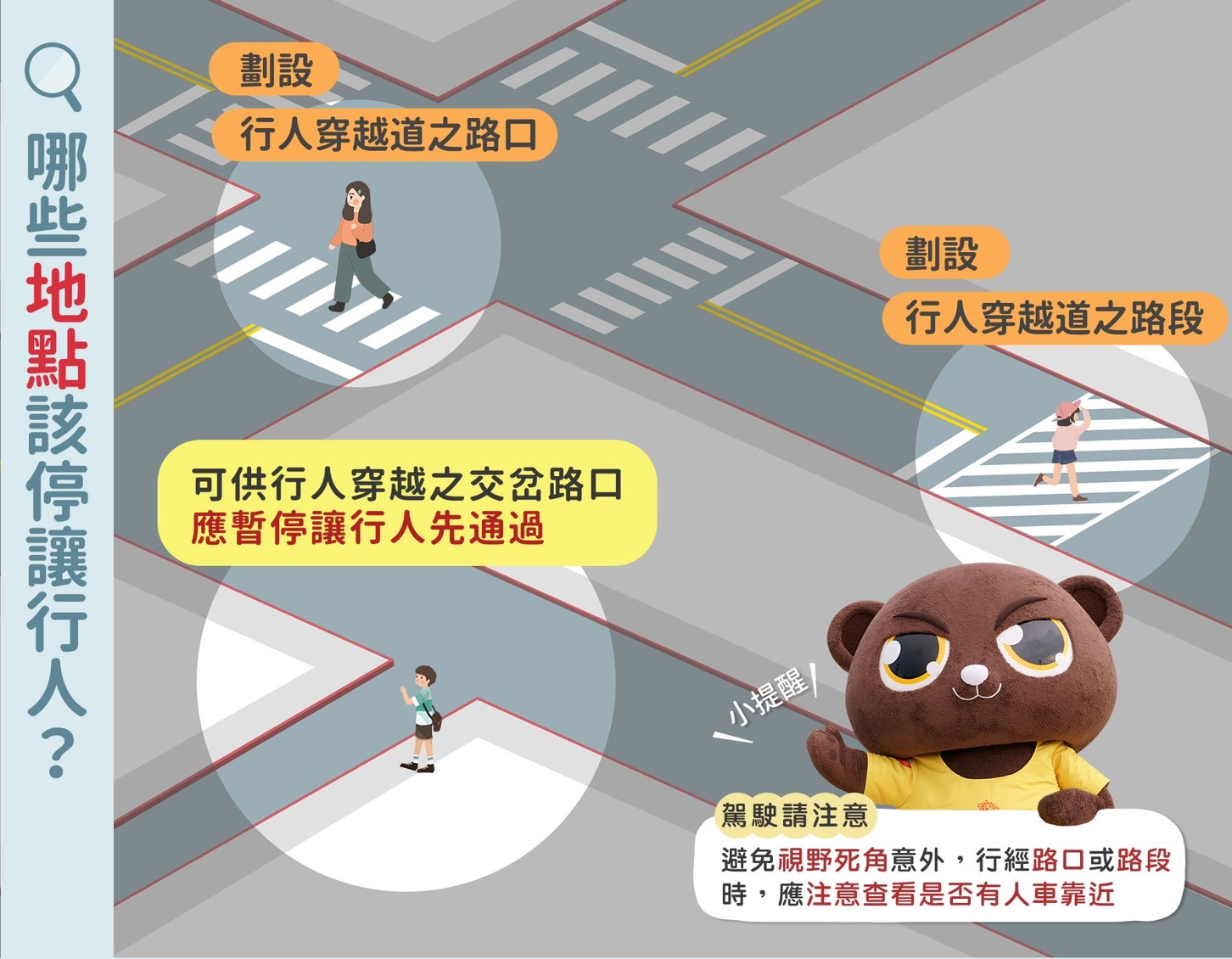 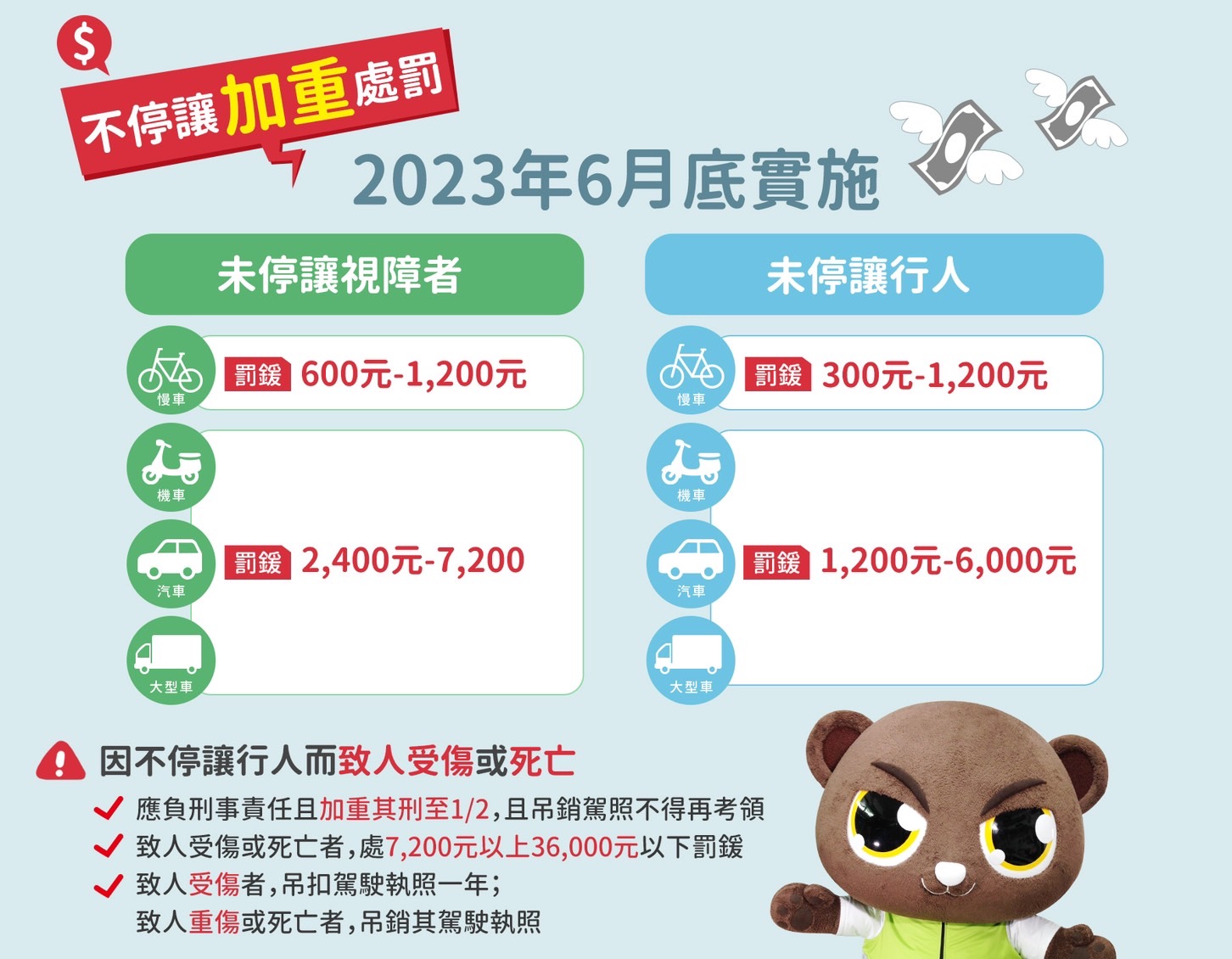 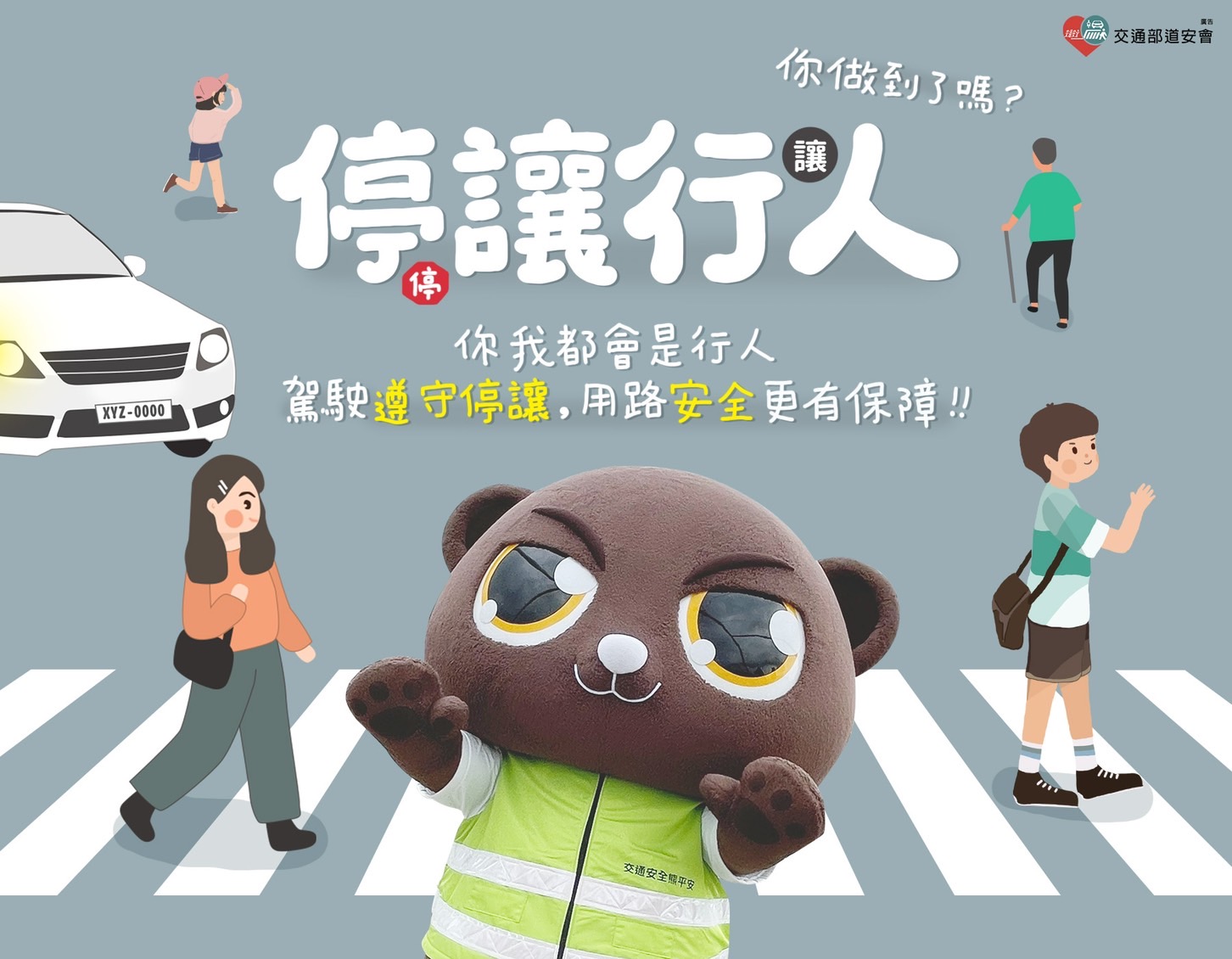 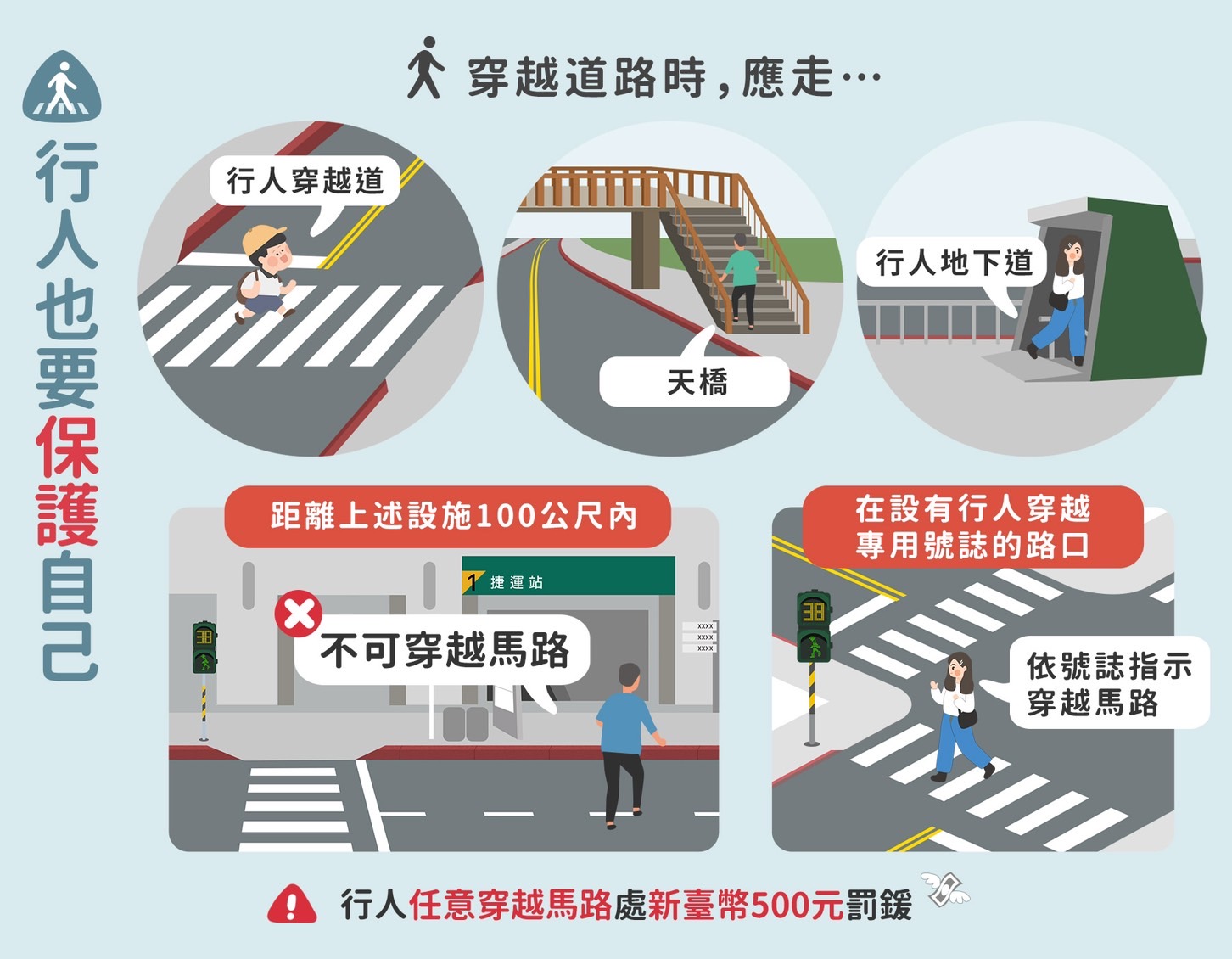 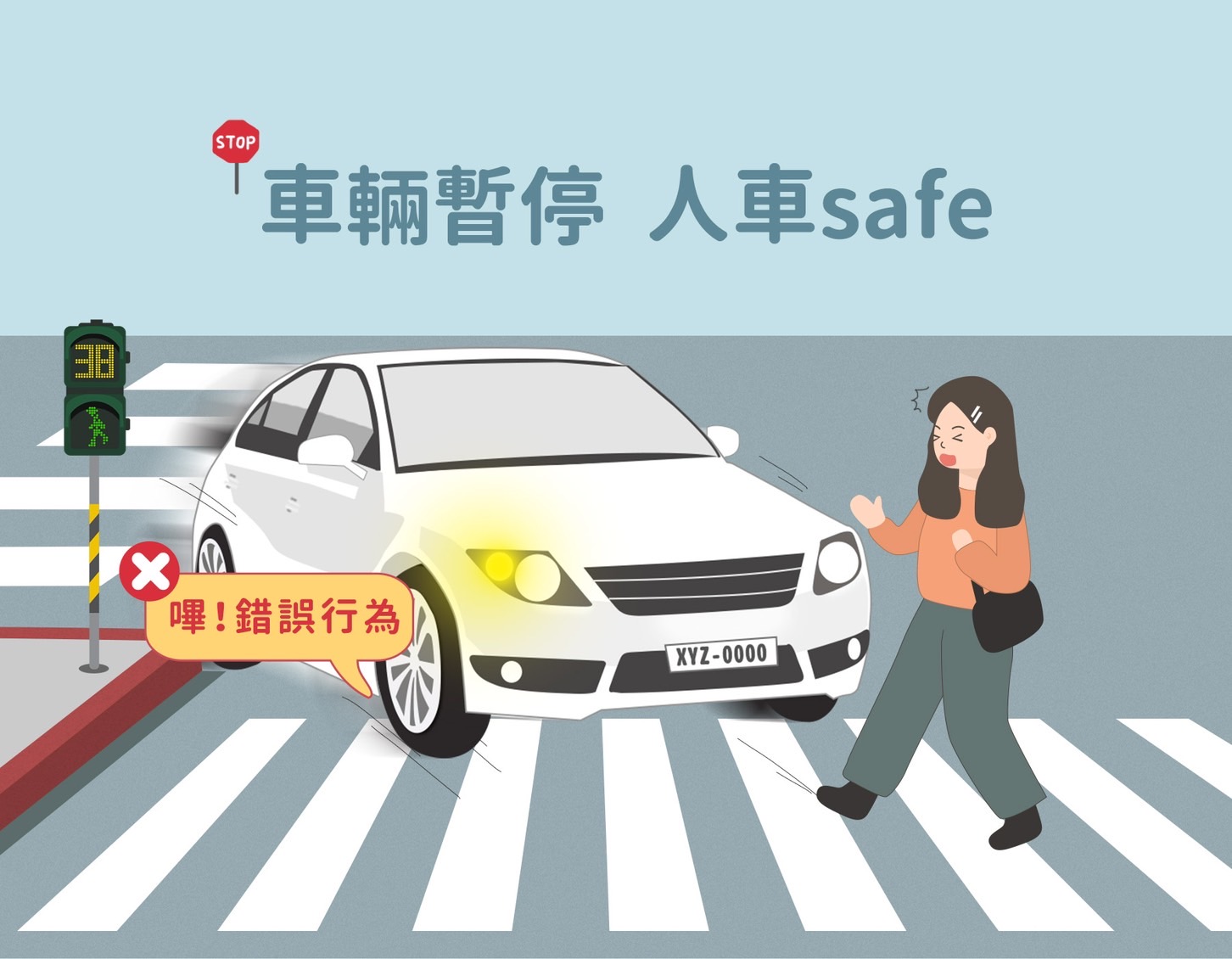 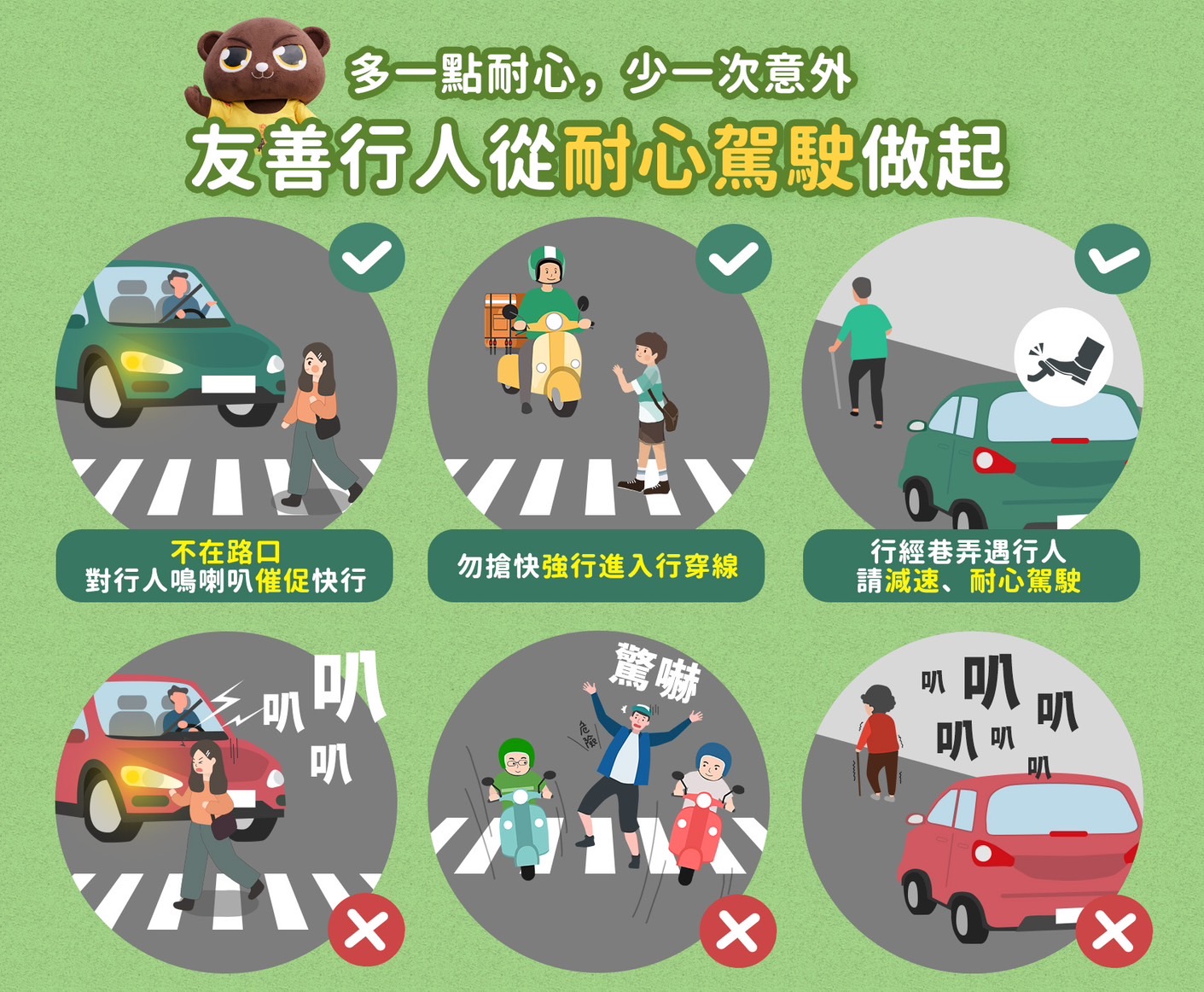 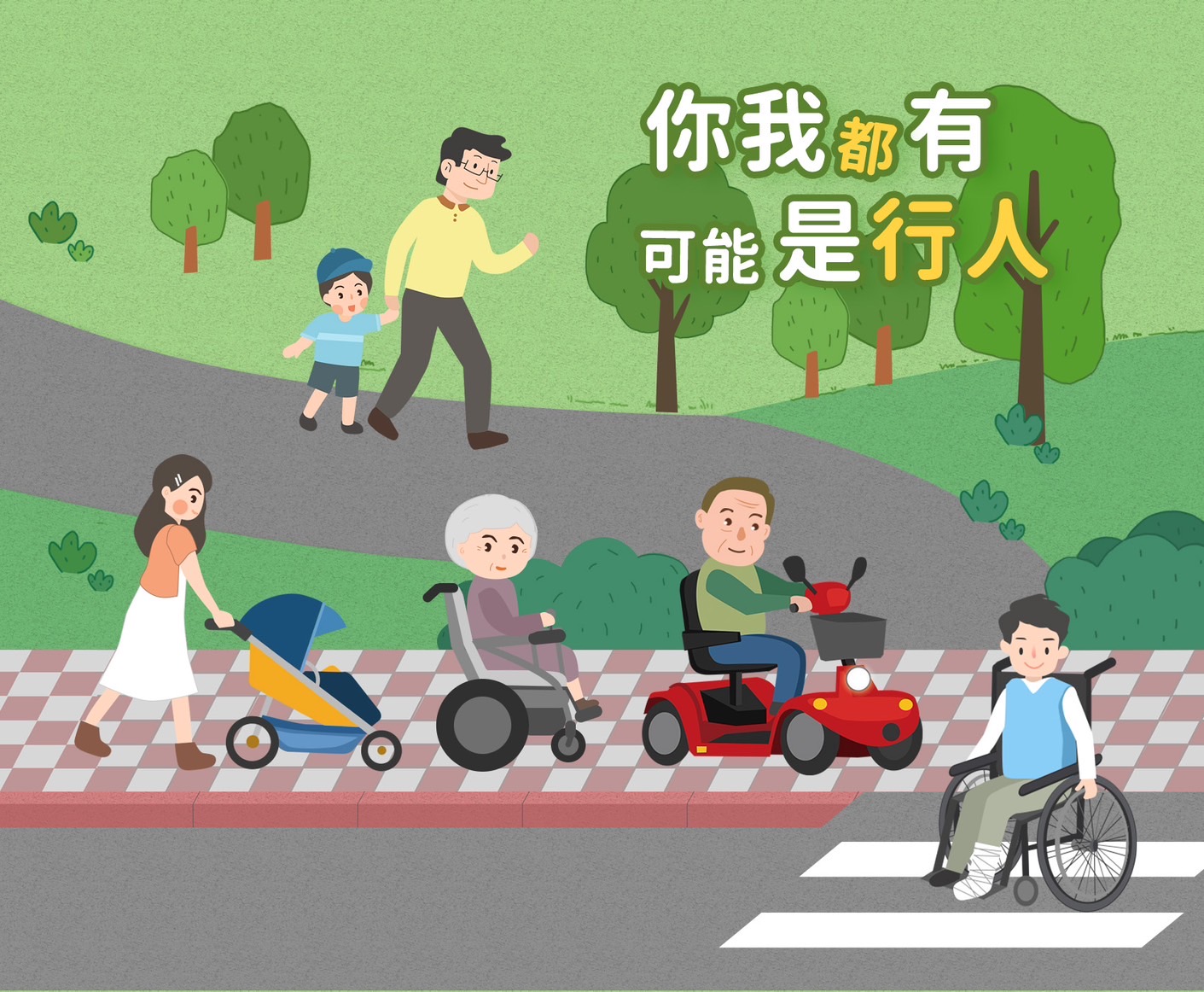 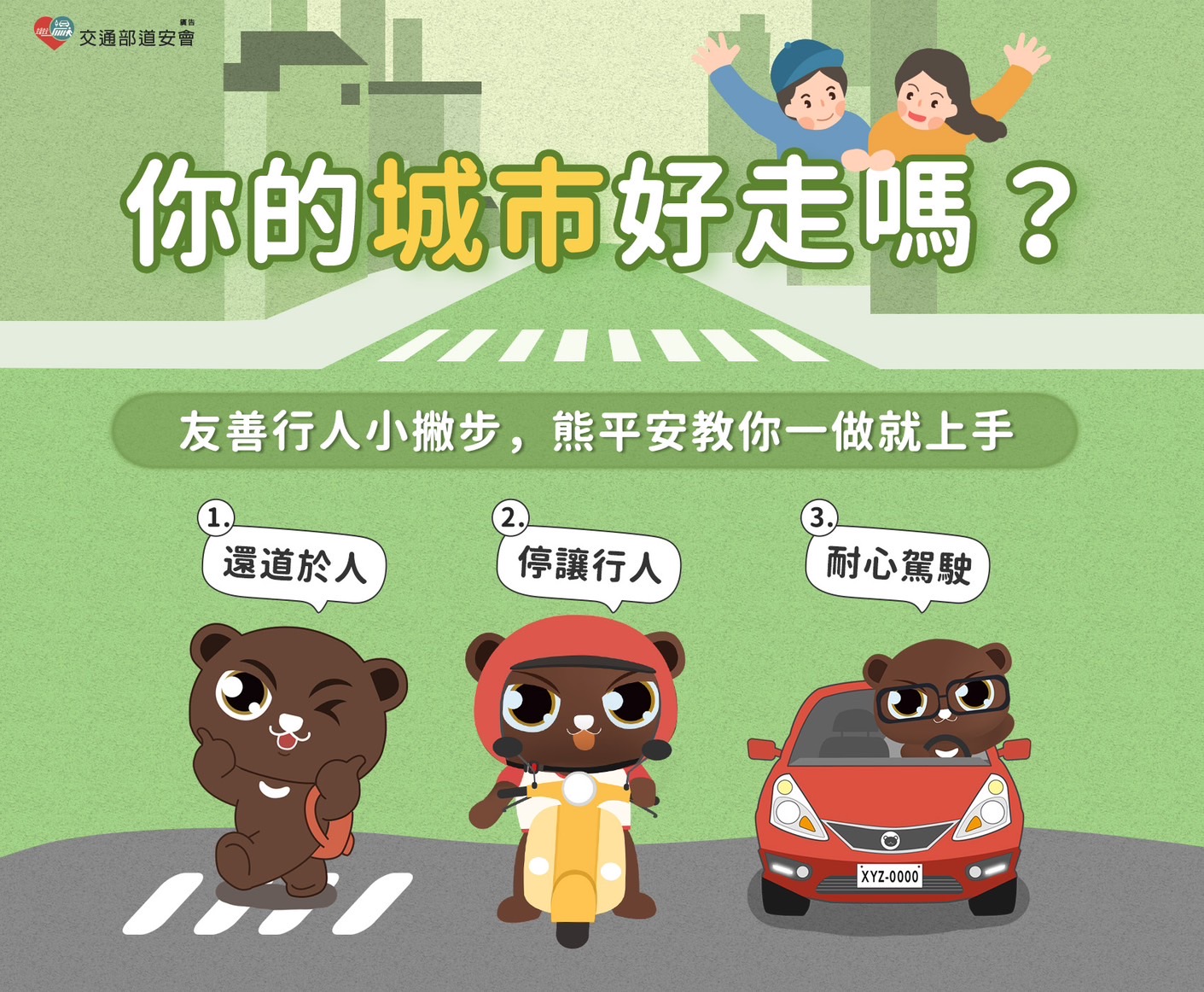 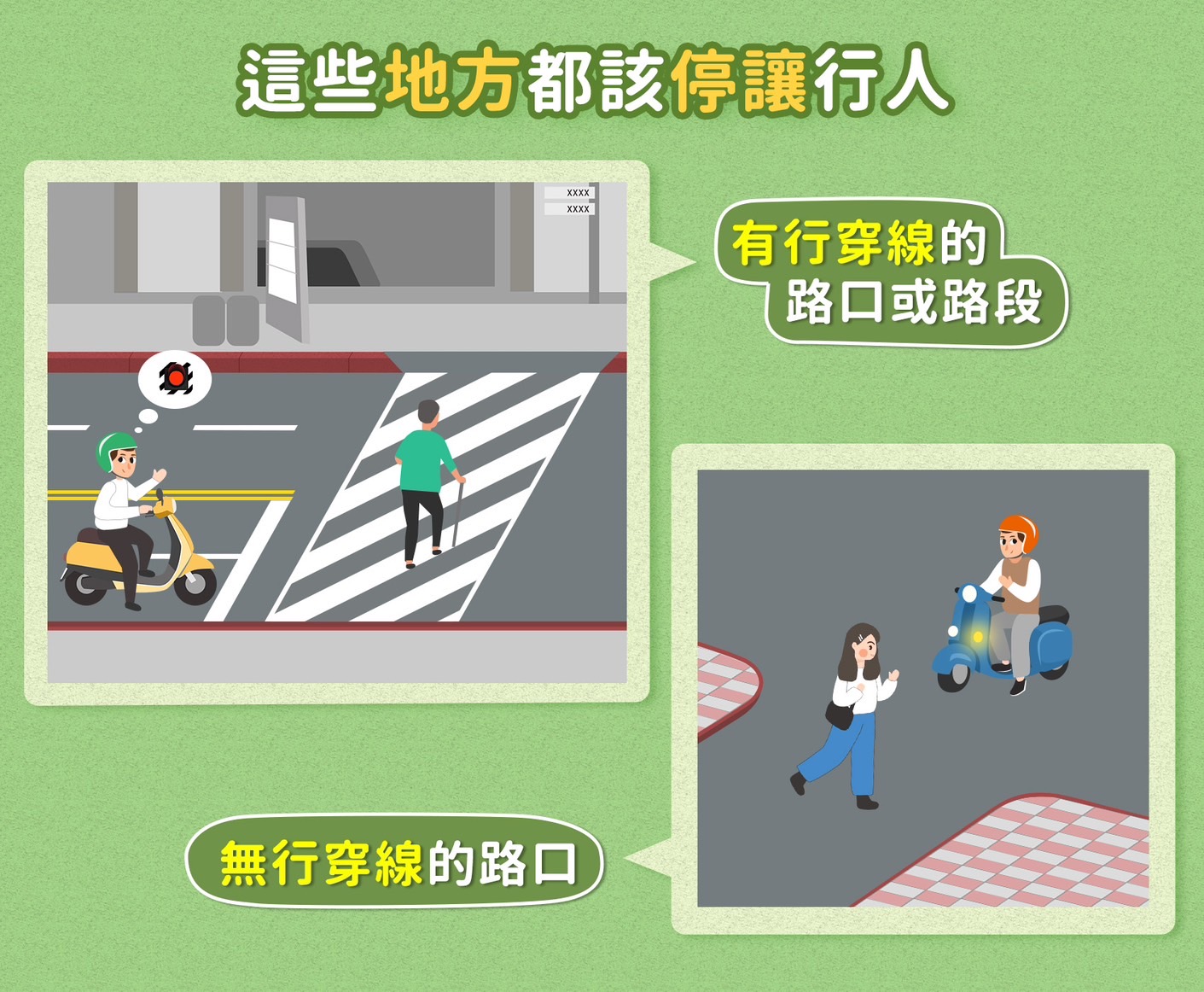 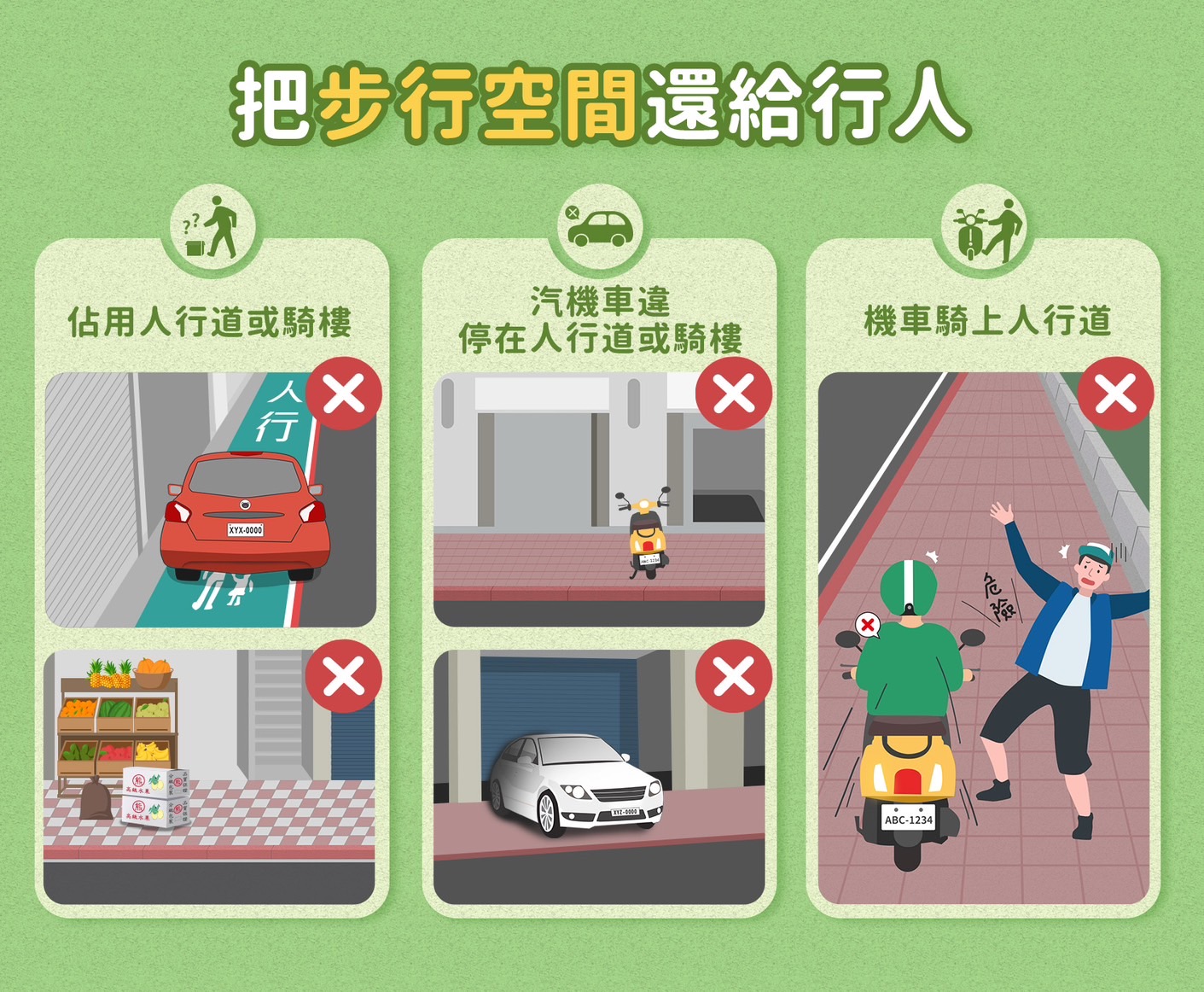 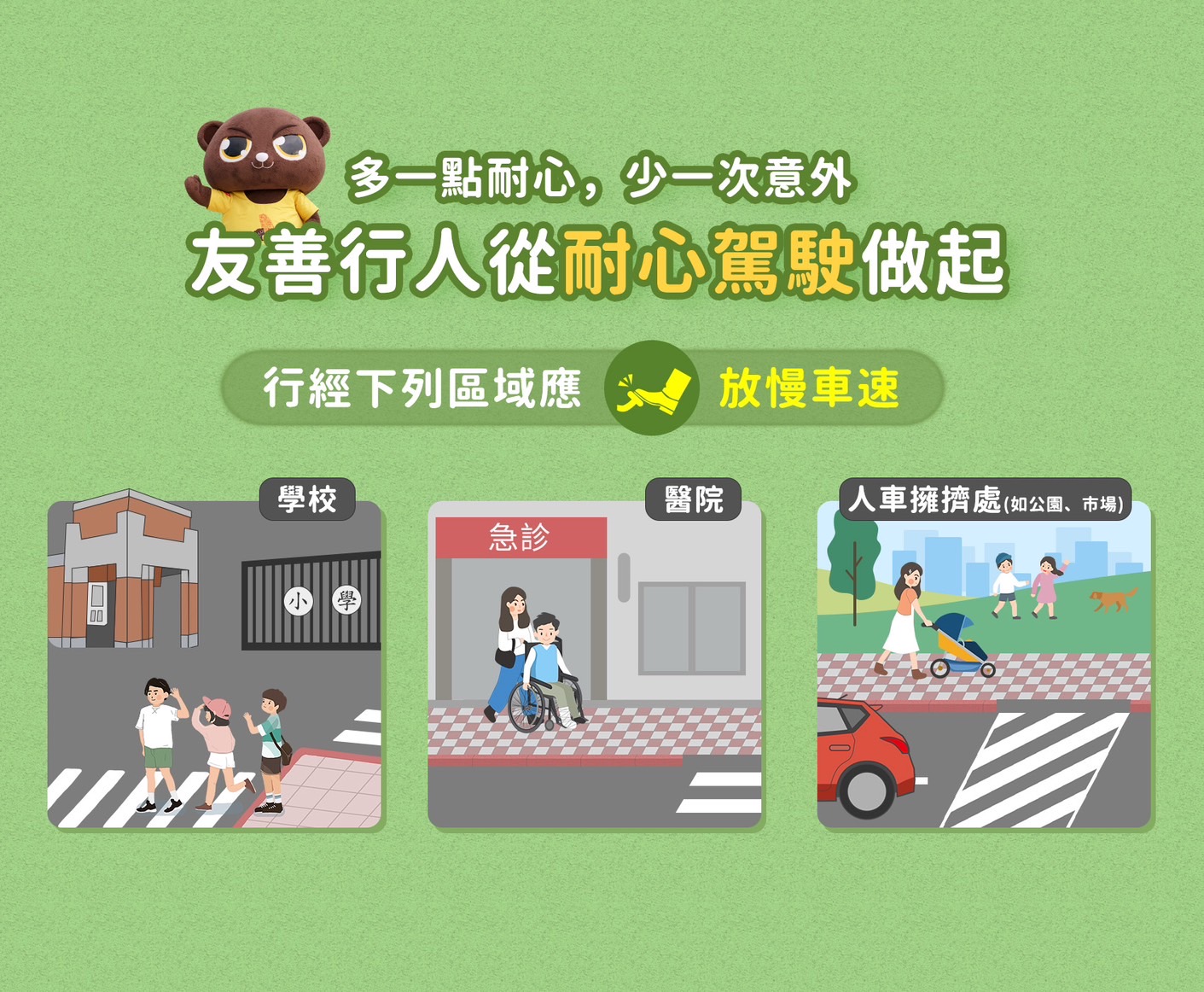